Схемапроезда к месту проведения акции по посадке лесаМосковская область, Сергиево-Посадский район, Сергиево-Посадское лесничествоСергиево-Посадское участковое лесничество, квартал  5 площадь 1,3 га
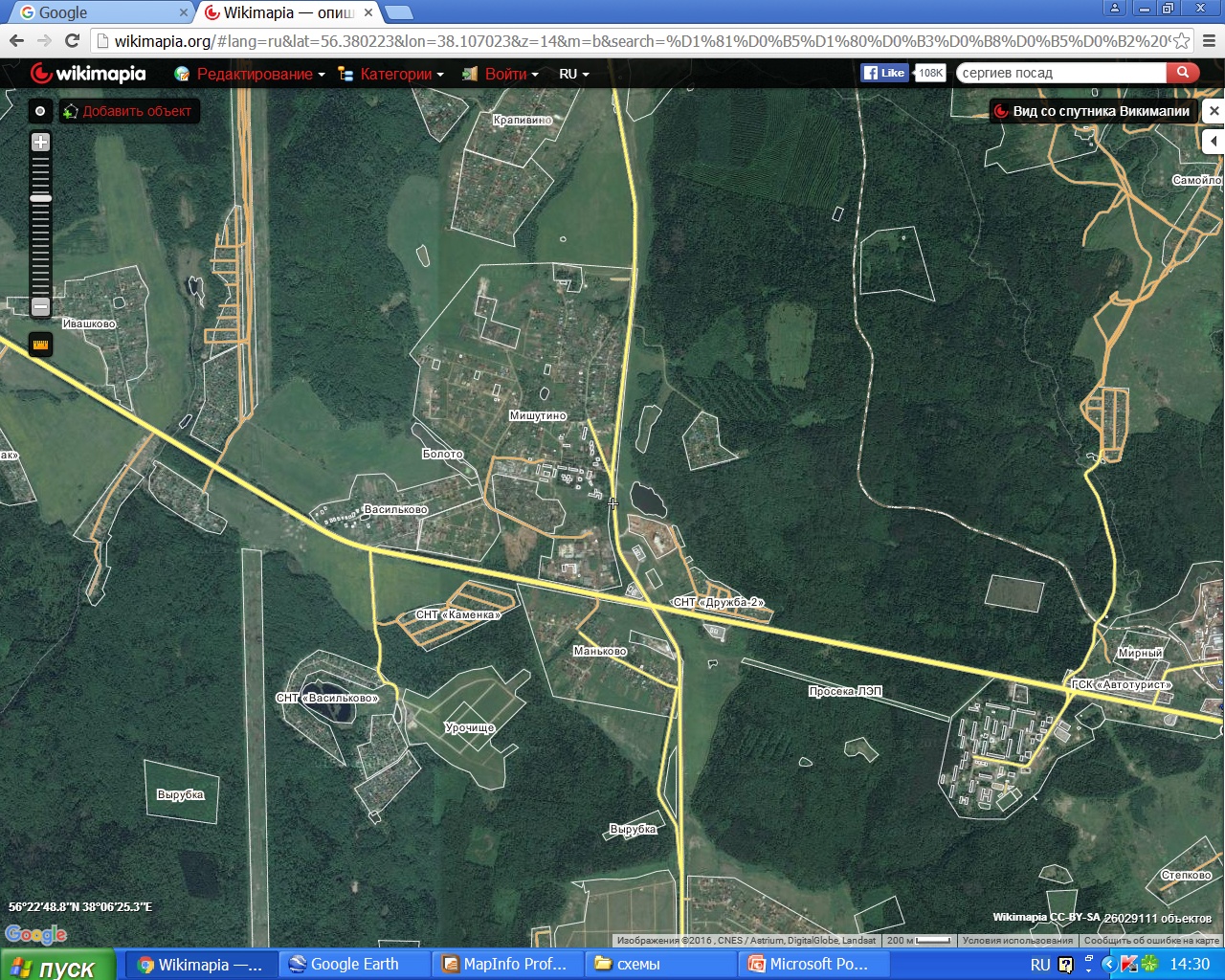 Место проведения акции кв. 5 пл. 1,3 га
Автобусом от ст. Сергиев Посад до остановки Мишутино-2
Р-104 
Сергиев Посад-Череповец
А-108 
«Московское большое кольцо»